Characteristic vibrations of the field.
LL2 section 52
Suppose electromagnetic fields only, no charges, finite volume V = A x B x C
Fields can be expanded in triple Fourier series in x,y, and z
Vector potential

A(r,t) =          A(t) Exp[i k . r)]         (real)
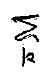 Boundary conditions:  
An integral number of waves fits between walls of box in each direction
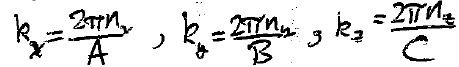 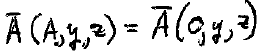 , etc.  With ni = positive or negative integer
So that
The condition that A is real means that ± k pairs in sum must satisfy
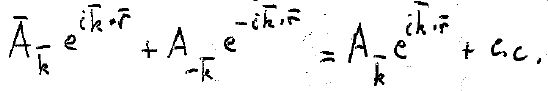 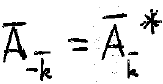 We have freedom to choose gauge:Coulomb Gauge
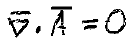 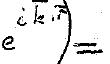 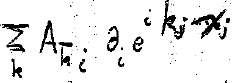 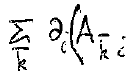 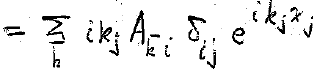 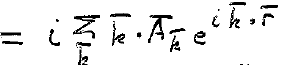 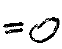 Complex coefficients Ak are perpendicular to the wavevectors k.
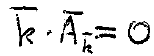 Substitute the expansion of A for waves in a box into the wave equation A = 0	(46.7)
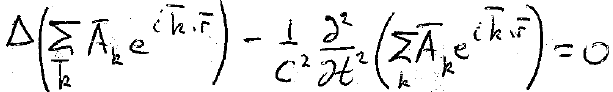 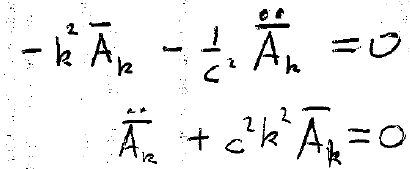 Differential equation for coefficients Ak(t)
Simple harmonic oscillator equation:
Ak(t) are harmonic functions of time.
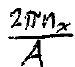 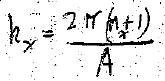 For large volumes,
is very close to its adjacent value
Since the nx differ by unity, the number of possible values of kx within Dkx is the number of possible values taken by nx, namely
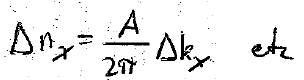 The total number of values  for k within the intervals Dkx, Dky, and Dkz is
 Dn =  Dnx Dny Dnz
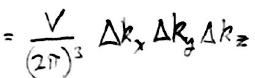 How many of those values of k in Dk are in a specific direction?
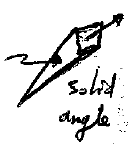 Do
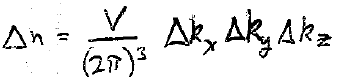 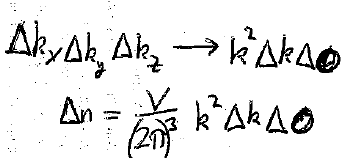 Spherical coordinates
How many modes with wavevector magnitude k are within Dk (all directions)?
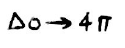 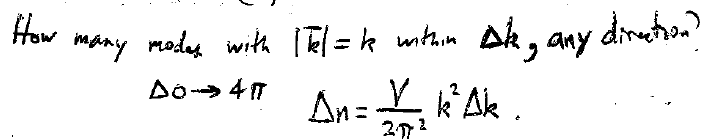 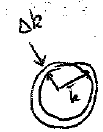 Total energy of fields
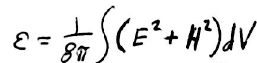 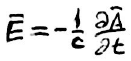 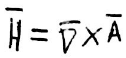 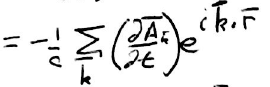 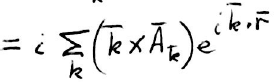 How to calculate squares of field magnitudes
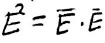 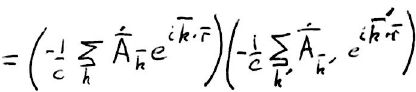 All terms except those with k’ = - k vanish on integration due to the Exp[i(k + k’).r] oscillating factors.      All r dependence disappears.
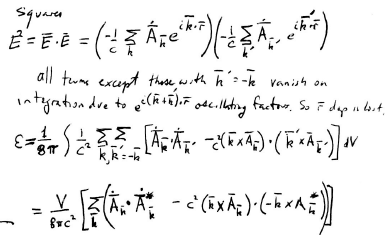 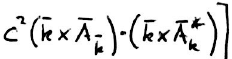 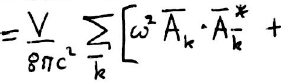 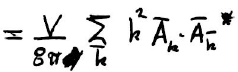 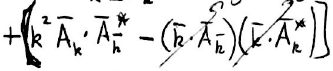 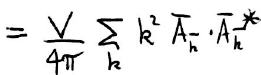 It’s also useful to simplify the cross products but not the time derivatives in e
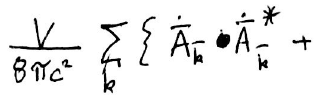 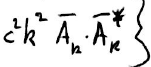 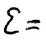 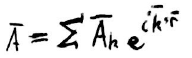 The expansion 			can represent standing or running waves, depending on the choice of the harmonic coefficients Ak.




For running waves:


with  ak ~ exp[-i wk t],   wk = ck.

Then each term in the sum is a function of k.r – wkt, 

and each is a wave propagating in the direction of k.
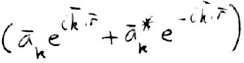 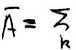 Since sum is over both signs of k, we can change the sign of k in the second term without changing the sum.
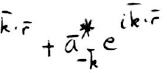 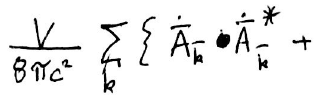 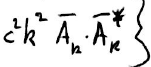 But we started with



Therefore

and
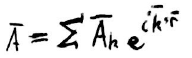 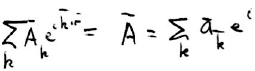 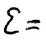 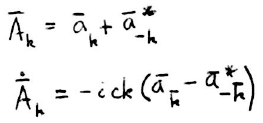 (terms  ak.a-k and ak *.a-k*  appear twice with opposite sign)
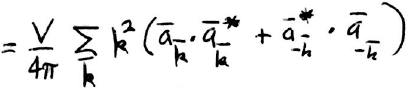 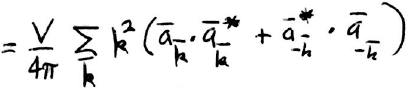 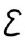 Since sum is over both signs of k, we can change the sign of k in the second term without changing the sum.
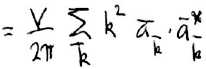 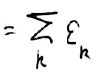 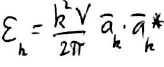 The total energy of the field is the sum of the energies of individual plane waves.
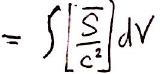 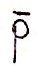 Total momentum of the field =
Momentum density, see section 32
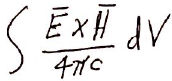 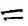 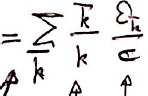 Usual relation for momentum of plane wave
Homework
Unit vector in direction of k
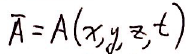 Started with function expressed at every point in space in terms of continuous parameters x, y, and z.
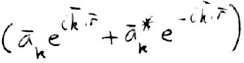 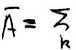 Now we have same function expressed in terms of discrete variables kx, ky, and kz.
(Simple periodic function known at every point of space)
Put field equations into canonical form by transforming the coefficients ak
Define new coefficients
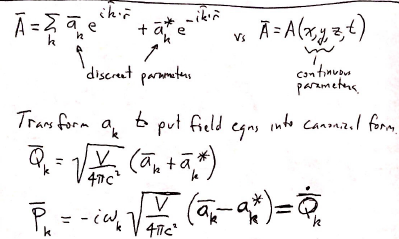 (discrete set of generalized coordinates and momenta)
Then the Hamiltonian (energy) of the field is expressed as
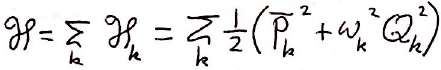 (HW)
Hamilton’s equations are the “equations of motion” for the field
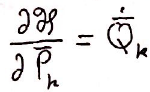 This coincides with
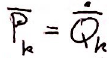 which can therefor be considered a consequence of the equations of motion.
The other Hamilton’s equation
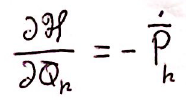 gives
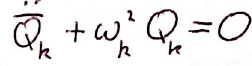 This is the same differential equation satisfied by the Ak
Since Ak was perpendicular to k, ak is too, and so are Qk and Pk .
Therefore, Qk and Pk each has 2 independent components giving the polarization of each traveling wave component k in the sum
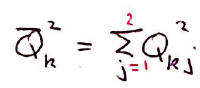 Same for Pk 2
so
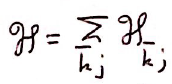 “Oscillator expansion”
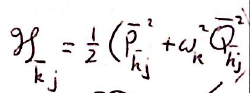 Each independent term corresponds to one traveling wave of definite wavevector and polarization
Inverse relationships.  (Look like raising and lowering operators!)
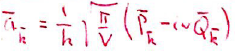 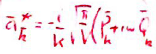 Homework
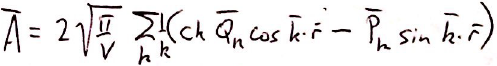 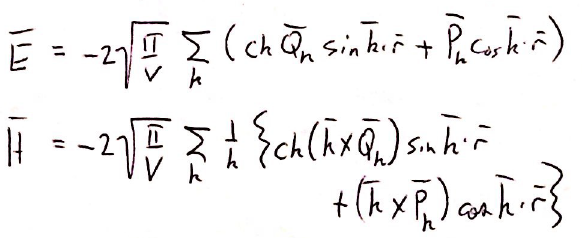 Assignments (10 minute white-board presentations)
Present the 3 derivations indicated in the slides.
Describe the quantization of EM field and how we get from waves to photons (see LL5 secs 2,3)